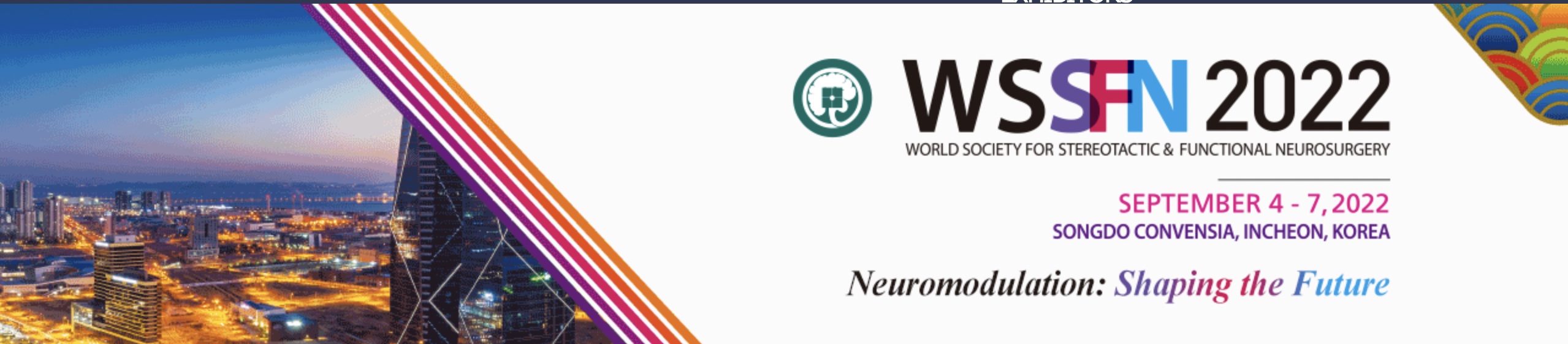 WSSFN 2022Awards Ceremony
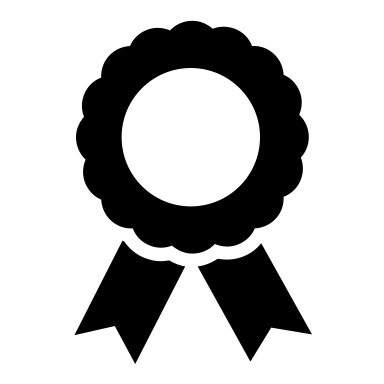 Scientific submissions
Total number of oral presentations: 45
Total number of flash presentations: 108
Total number of poster presentations: >200
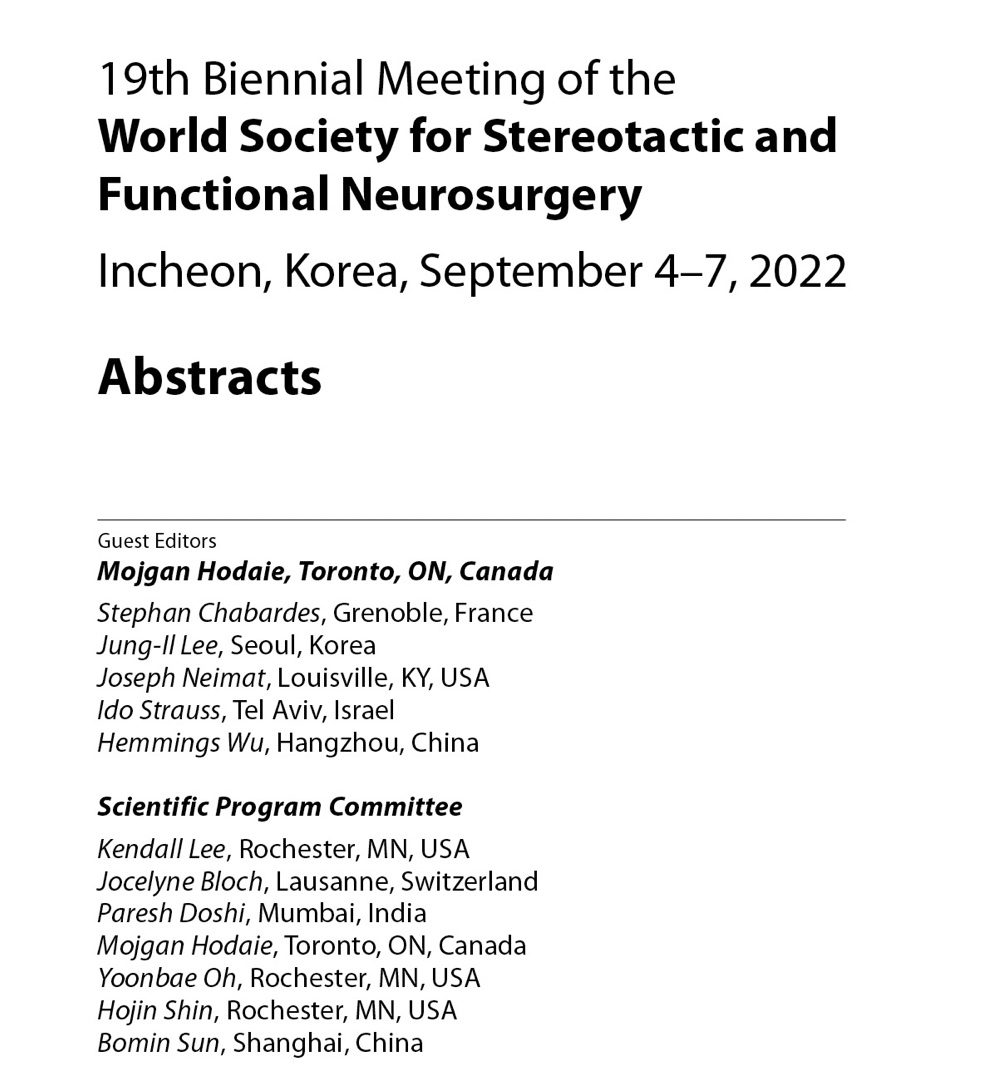 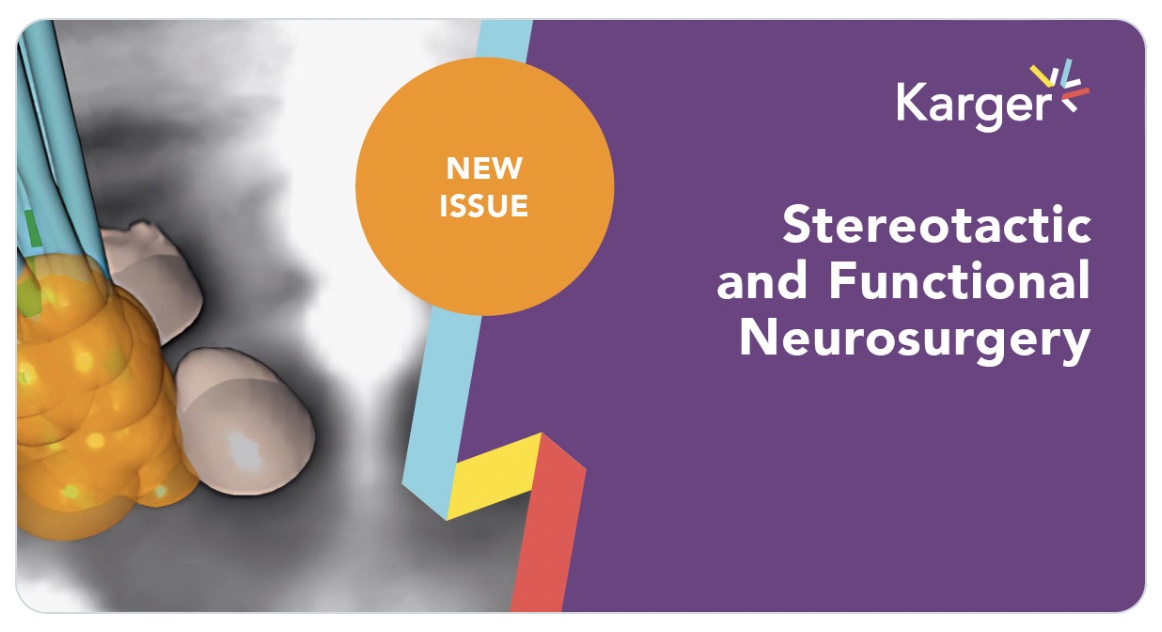 Now Online!
WSSFN Travel Grants
Since 2013
Encourage residents and fellows across the globe to attend the WSSFN meeting

Record number of submissions for WSSFN2022!
Thank you to our judges!
Oral presentations:
Poster Presentations:
Patric Blomstedt – Sweden
Marie Krueger – UK
Hiroki Toda – Japan
Nico Enslin – South Africa
Olga Parras – Spain/UK
Can Sarica – Canada/Turkey
Best Oral Presentation – Clinical
Evolution Of Targeting Of The Anterior Limb Of The Internal Capsule Circuits For Obsessive Compulsive Disorder: Multi-institutional Experience

Josue Avecillas Chasin, Kisueng Choi, Andrew Smith, Helen Mayberg, Brian Kopell, Martijn Figee

USA
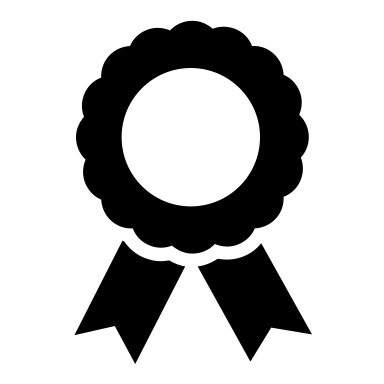 Best oral presentation – Basic Science
Unbiased Whole Brain Circuit Examination Reveals Novel Neurons That Restore Locomotion After Spinal Cord Injury
Newton Cho, J. Squair, N. James, L. Baud, A. Leonhartsberger, K Sveistyte, K Galan, Q Barraud, M Goubran, L Batti, S Pages, M Gauthier, T Hutson, C Kathe, A Bichat, O Rizzo, M Hodara, J Bloch, G Courtine

Canada/Switzerland
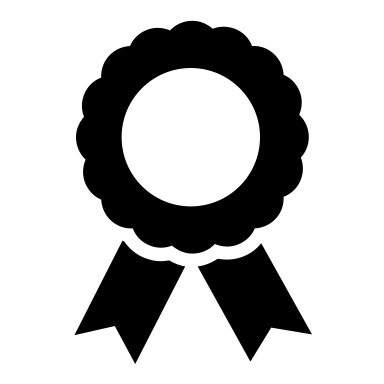 Best Poster Presentation – Clinical
Effects Of Thalamic DBS For Tourette’s Syndrome in a Prospective Randomized Clinical Trial

Pablo Andrade, Juan Carlos Baldermann, Veerle Visser-Vandewalle

Germany
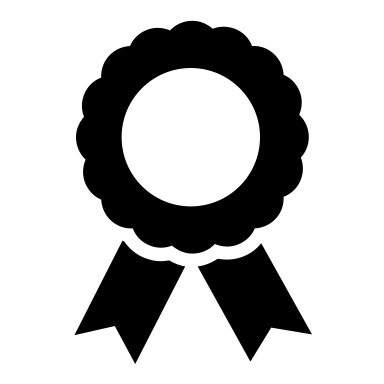 Best Poster Presentation – Basic Science
Enhanced Delivery Of Aducanam Via FUS Alleviates Cognitive Impairment In Neuropathology In Alzheimer’s Disease

Chanho Kong, Eun-Jeong Yang, Jaewoo Shin, Junwon Park, Won Seok Chang, Changhan Lee, Hyunju Kim, Hye-Sun Kim, Jin Woo Chang

Korea
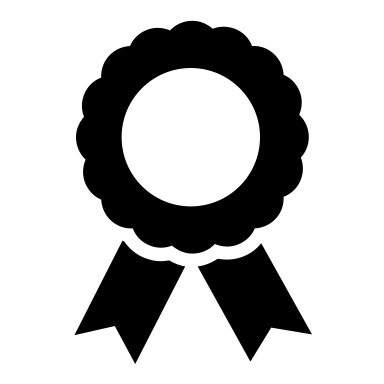 Karger Award - Best Oral Presentation
Extensive Frontal Focused Ultrasound Mediated Blood-brain Barrier Opening for the Treatment of Alzheimer’s Disease

So Hee Park, Kyoungwon Bail, Seun Jeon, Won Seok Chang, Byong Seok Ye, Jin Woo Chang
Korea
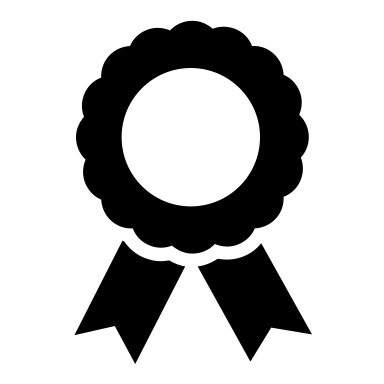 Karger Award - Best Poster Presentation
Differences In STN Subregional Activity During Performance Of A Motor Conflict Task In Humans With Parkinson’s Disease

Travis Stewart, Jessica McDonnell, Joseph Neimat, Scott Wylie, Neileke Van Wouwe

USA
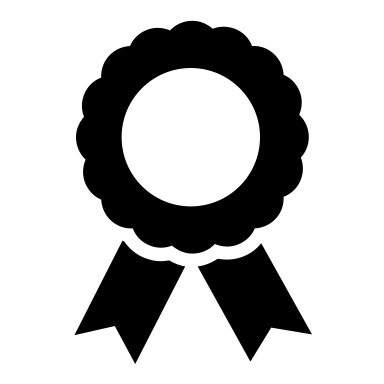 Karger Award - best oral presentation runner up
Sub-second Fluctuations Of Extracellular Dopamine And Serotonin Levels Encode Learning Signals That Influence Behavioral Control And Conscious Phenomena Experience In Humans

Kenneth Kishida, Adrian Laxton, Stephen Tatter

USA
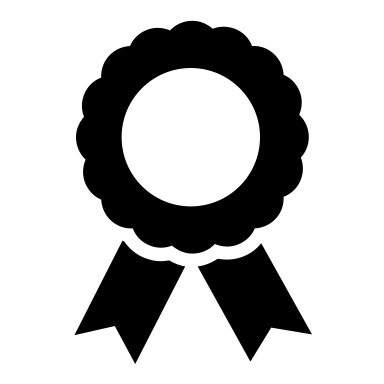 Karger Award - Best Poster Presentation runner up
Prospective Randomized Clinical Study: Does TYRX Antibiotic Envelope For DBS IPG Replacement Affect IPG Infection Rate?
Terry Coyne, Michael Colditz, Tomas Heard, Peter Silburn.

Australia
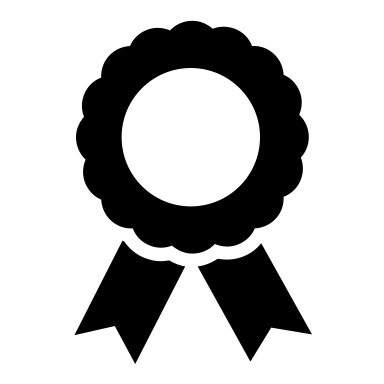 Best Oral Presentation – Honorable Mention #1
7 Years Of 7-tesla In Deep Brain Stimulation For Parkinson’s Disease: Pinpointing The Dorsal STN
Maarten Bot, Neils Rijks, Lisa Verlaat, Naomi Kremer, Varvara Mathiopoulou, Francisca Ferreira, Mark Robers, Rob de Bie, Pepijn van den Munckhof, Rick Schuurman

Netherlands
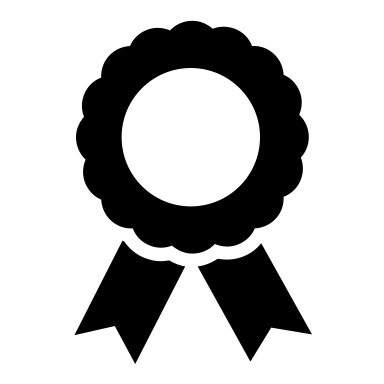 Best Oral Presentation – Honorable Mention #2
Diffusion Tensor Imaging Evaluation Of Pateints With Disorders Of Consciousness Prior To Deep Brain Stimulation: A Preliminary Study

Marina Raguz, Darco Oreskovic, Andelo Kastelancic, Petar Marcinkovic, Marin Lakic, Fadi Almahariq, Dominik Romic, Domagoj Dlaka, Niko Radovic, Igor Fuckan, Vedran Deletis, Darko Chudy
Croatia
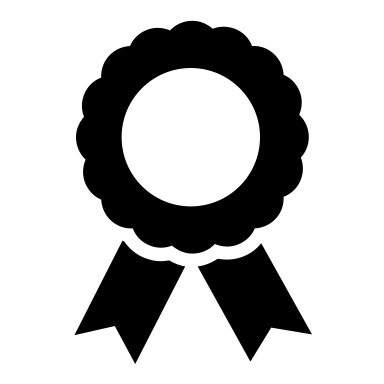 Best Poster Presentation – Honorable Mention #1
The Effect Of Pulsed RF Combined With A Transforaminal Epidural Steroid Injection On Chronic Lumbar Radiculopathy – Vietnam Prospective Study

Viet-Thang Le, Tuan An Pham

Vietnam
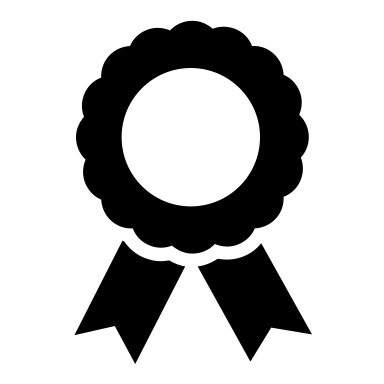 Best Poster Presentation – Honorable Mention #2
An Artificial Intelligence-driven System of Grading Trigeminal Neuralgia And Prediction of Surgical Outcome

Timur Latypov, Rose Yakubov, Peter Hung, Pascale Tsai, Matthew Walker, Wanzhang Wai, Marina Tawfik, Frank Rudzicz, Mojgan Hodaie

Canada
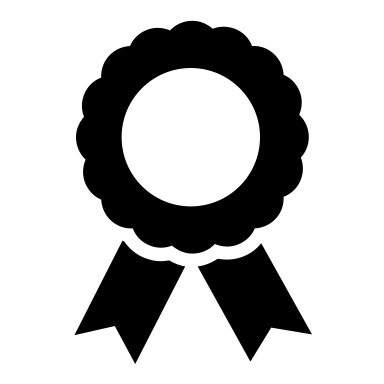